Portfolio
Be inspired by flexibility
Überwachung und Energiemanagement
Saia PCD Supervisor, die leistungsstarke Niagara 4-basierte Integrations- und Überwachungsplattform  von SBC, liefert einen Gesamtüberblick über alle Subsysteme im Gebäude, welche auch gesamthaft  bearbeitbar sind. Damit vereinfacht sie das Management verschiedener Applikationen, was wiederum  die Betriebszeit maximiert und den operativen Aufwand minimiert.
Saia PCD Supervisor EM von SBC ist ein Erweiterungsmodul für die Überwachungsplattform, mit dem  noch mehr Kontrolle über Energieeffizienz und Kosten eines Gebäudes erreicht wird.
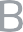 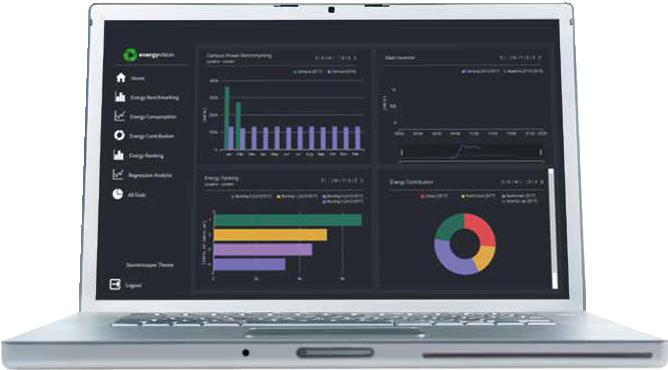 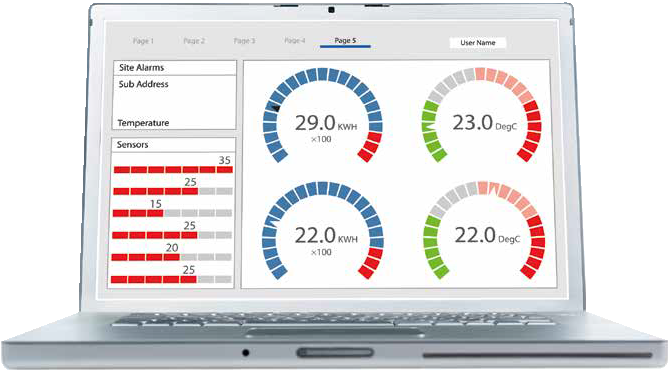 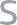 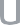 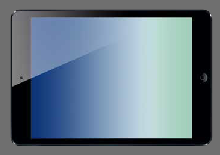 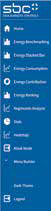 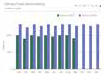 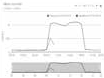 TCP/IP
Cloud  Connectivity
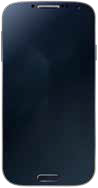 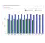 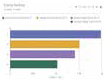 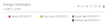 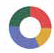 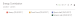 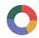 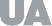 Mobile Geräte
Saia PCD Supervisor EM
Saia PCD Supervisor
Industrie- und HLK-Anlagensteuerung
Mit dem breiten Spektrum industrieller SPS-Steuerungen von SBC optimieren Sie den Energieverbrauch und  die Lebensdauer von Klimageräten, Heizungs- und Kühlanlagen. Umfangreiche Bibliotheken für
HLK-Anwendungen, Webserver-Funktionen und Konnektivität sind zentrale Elemente, auf deren Grundlage  unserer Partner ihre Erfolgsmodelle entwickeln. SBC integriert alle Gebäudemanagementsysteme wie HLK, Licht,  Beschattung usw. Mit ihrem industriellen SPS-Konzept eignen sich Saia PCD-Steuerungen hervorragend für Appli-  kationen von hoher geschäftlicher Relevanz, einschliesslich CPU, Cyber Sicherheit und Netzwerk-
Redundanz, z. B. in Stromverteilung, Energieerzeugung, Wasser und Abwasser, Verkehr und Tunnel.
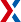 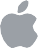 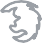 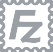 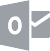 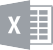 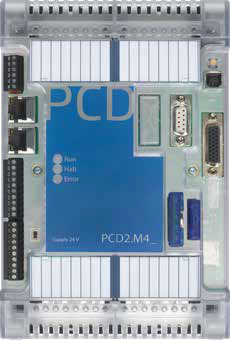 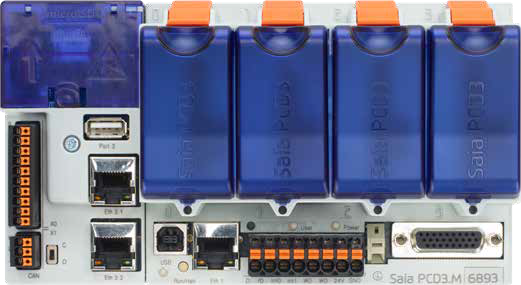 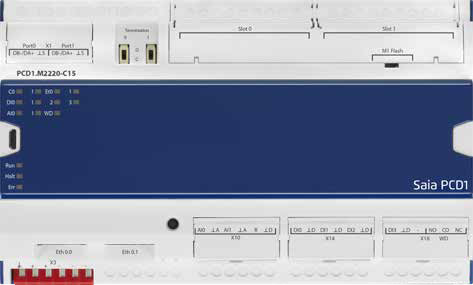 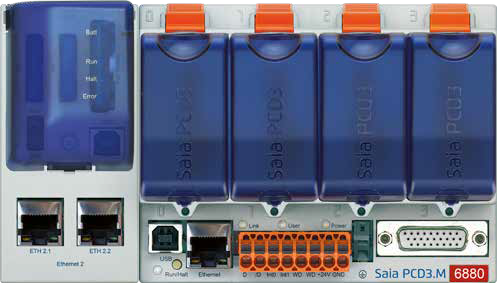 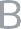 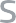 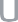 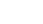 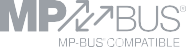 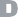 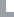 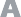 PCD3
PCD3
PCD1
PCD2
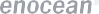 Raummanagement
SBC bietet eine grosse Auswahl an programmierbaren und konfigurierbaren Raumreglern für HLK-Anwendungen  (z. B. Gebläsekonvektoren, Kühldecken, Fussbodenheizung oder VAV), mit verschiedenen Backbone-Kommunika-  tionsschnittstellen (IP, BACnet, Modbus, S-Bus).
Mit skalierbaren und flexiblen Integrationsmöglichkeiten lässt sich eine anlagenübergreifende Raumautomation  für HLK, Licht und Jalousien geschaffen werden, die nicht nur hohe Energiekosteneinsparungen, sondern auch  eine Maximierung von Komfort und Wohlbefinden ermöglicht.
TCP/IP
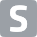 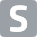 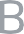 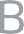 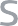 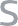 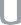 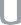 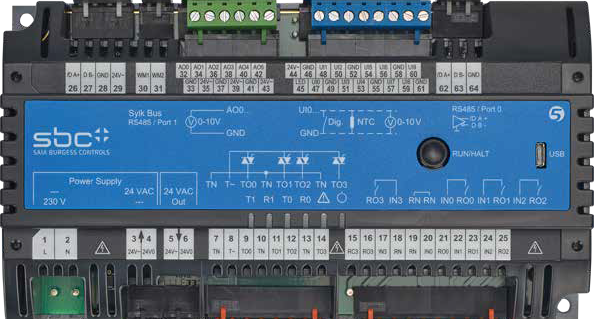 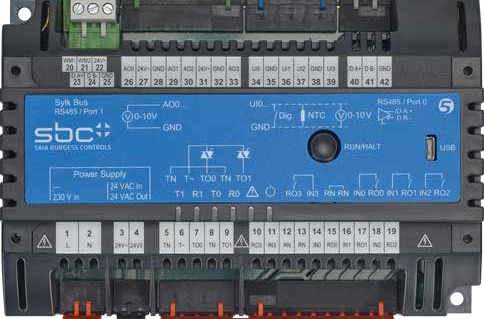 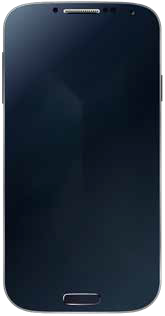 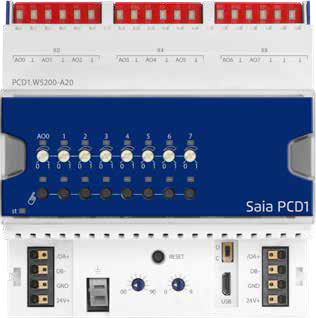 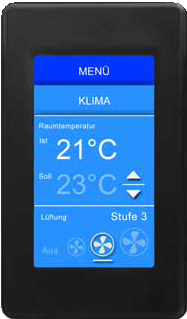 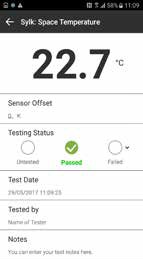 PCD7.LRxx-P5
Sylk
PCD7.LRxx
Sylk
RoomUp-App
PCD7.D443xxxxx
PCD1.W52xx
HTML5 Touch Panel, Raumbediengeräte, Sensoren, Beleuchtung und Beschattung
Hochmodernes HTML5-Touchpanel (mit kapazitivem und resistivem Touch) von 4,3» bis 21» für den Schaltschrankeinbau.  Eine grosse Palette and Sensoren bietet die Möglichkeit alle für das Raumklima wichtigen Messdaten zu erfassen.
Diese Sensordaten können an Raumbediengeräten visualisiert werden und dienen auch zum Verändern der Sollwerte.
Für die Lichtsteuerung sind verschiedene Systeme für unterschiedliche Anforderungen verfügbar:
PCD1.F26xx für flächendeckende und anspruchsvollere DALI-Steuerung
DALI64-Lichtsteuerungssystem, das in einen erstklassigen PIR-Sensor integriert ist, bei dem eine vereinfachte Inbetriebnahme mit der intuitiven Light Touch App möglich ist.
EasyClickPro mit drahtloser Integration zur Einsparung von Verdrahtungskosten und für mehr Flexibilität, insbesondere bei Nachrüstungsprojekten.
TCP/IP
Sylk
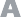 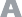 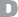 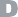 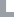 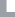 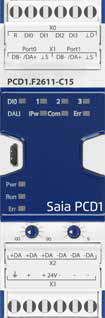 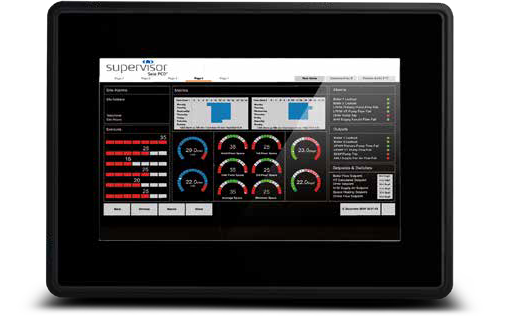 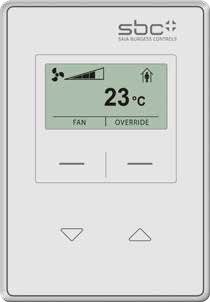 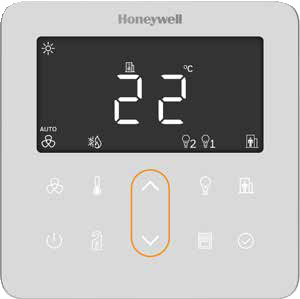 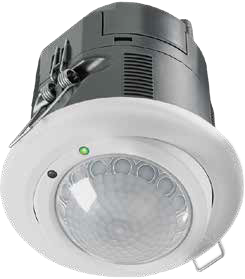 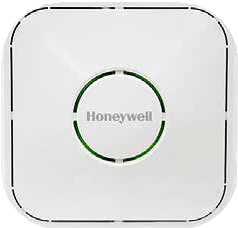 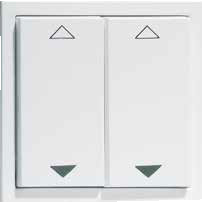 HTML5
TR80
C7355A105
DALI64
PCD1.F26xx
Easyclick
(Licht, Beschattung)
PCD7.LR-TRxx
Feldgeräte
Die Effizienzsteuerung eines Systems hängt mass-  geblich von der Qualität der verbundenen Feldge-  räte und den Daten ab, die diese liefern. SBC bietet  die gesamte Palette von Honeywell Feldgeräten.
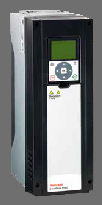 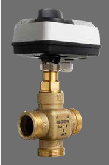 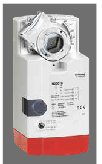 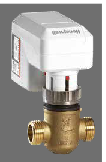 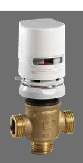 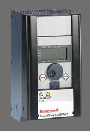 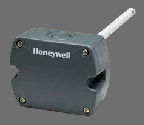 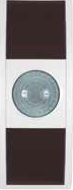 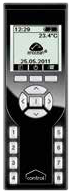 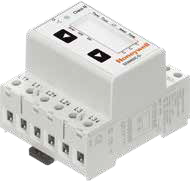 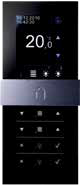 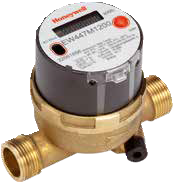 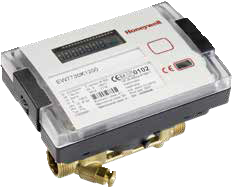 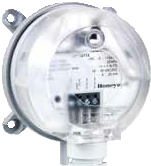 Sensoren Geräte zum Messen von Temperatur, Feuch-  tigkeit, Luftqualität und Luftdruck.
Die drahtlosen Sensoren sind deutlich einfacher  zu installieren und zudem kostengünstiger.
Zähler Das Spektrum an SBC-Feldgeräten wird  durch ein Portfolio intelligenter Zähler für Wärme,  Durchfluss und Strom ergänzt.
Ventile & Stellglieder Das Sortiment deckt sämtliche HLK-Anwendungen  ab, inkl. linearen 2-, 3- und 6-Wege-Ventilen. Hierzu gehören thermische  Stellglieder, Linear- und Drehantriebe, direkt gekoppelte Stellantriebe für  Luftklappen, Lüftungsklappen, Luftschlitze und VAV-Geräte.
Drehzahlveränderbare Antriebe Diese starten bei 3,3 A und
gehen bis 310 A. Die Antriebe sind als IP21- und IP54-Version erhältlich.  Sie erfüllen die Anforderungen hinsichtlich Oberschwingungen  gemäss Norm EN61000-3-12 in ihrer letztgültigen Fassung.